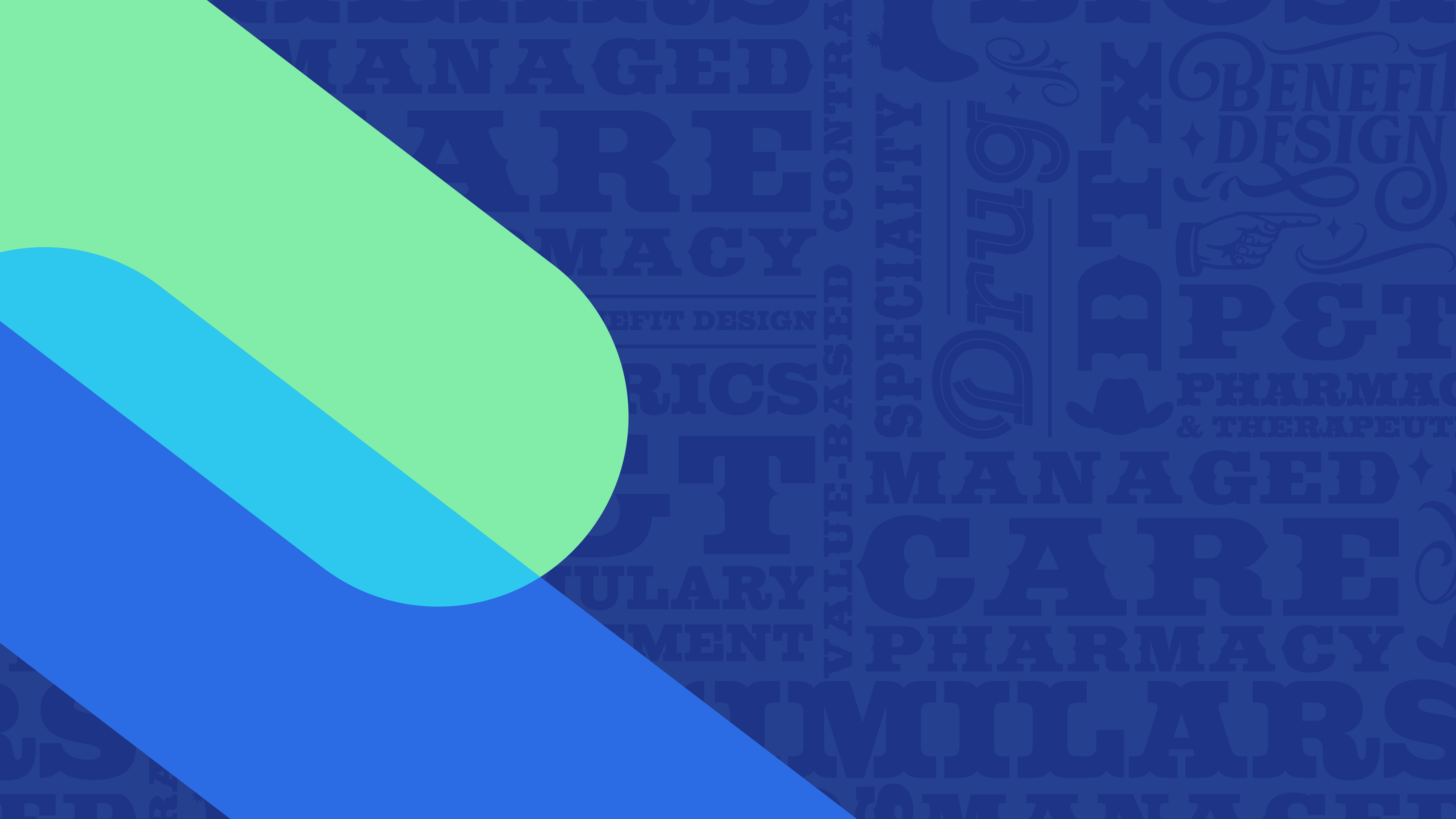 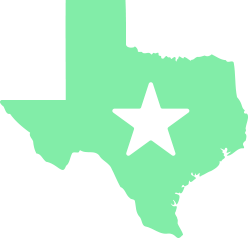 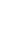 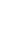 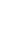 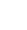 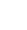 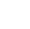 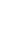 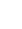 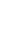 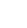 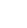 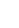 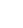 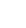 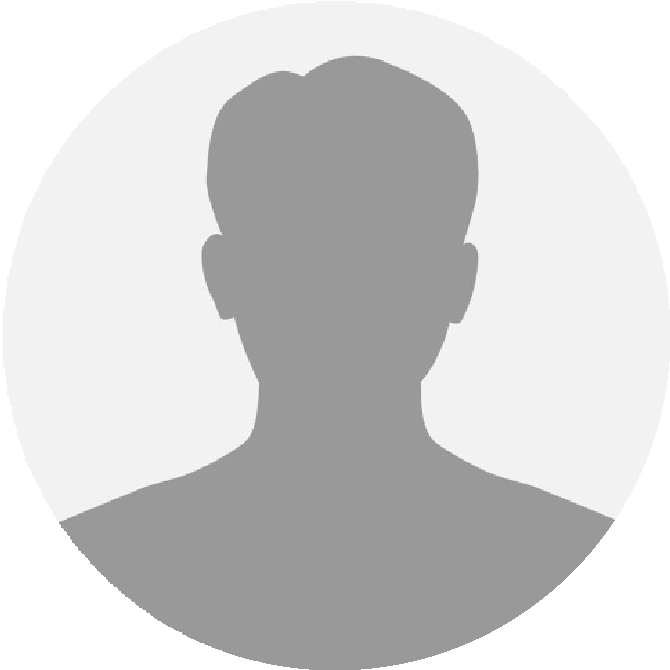 I’M EXHIBITING AT
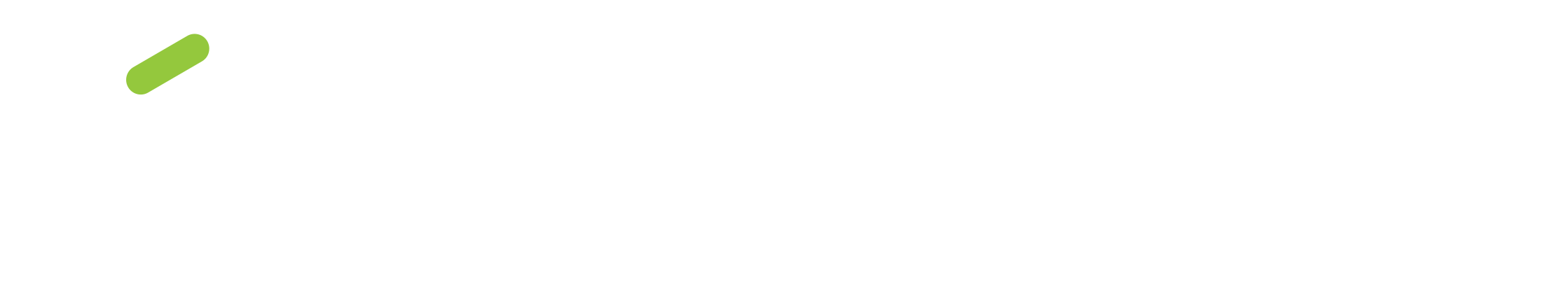 #AMCP2025 | AMCPANNUAL.ORG
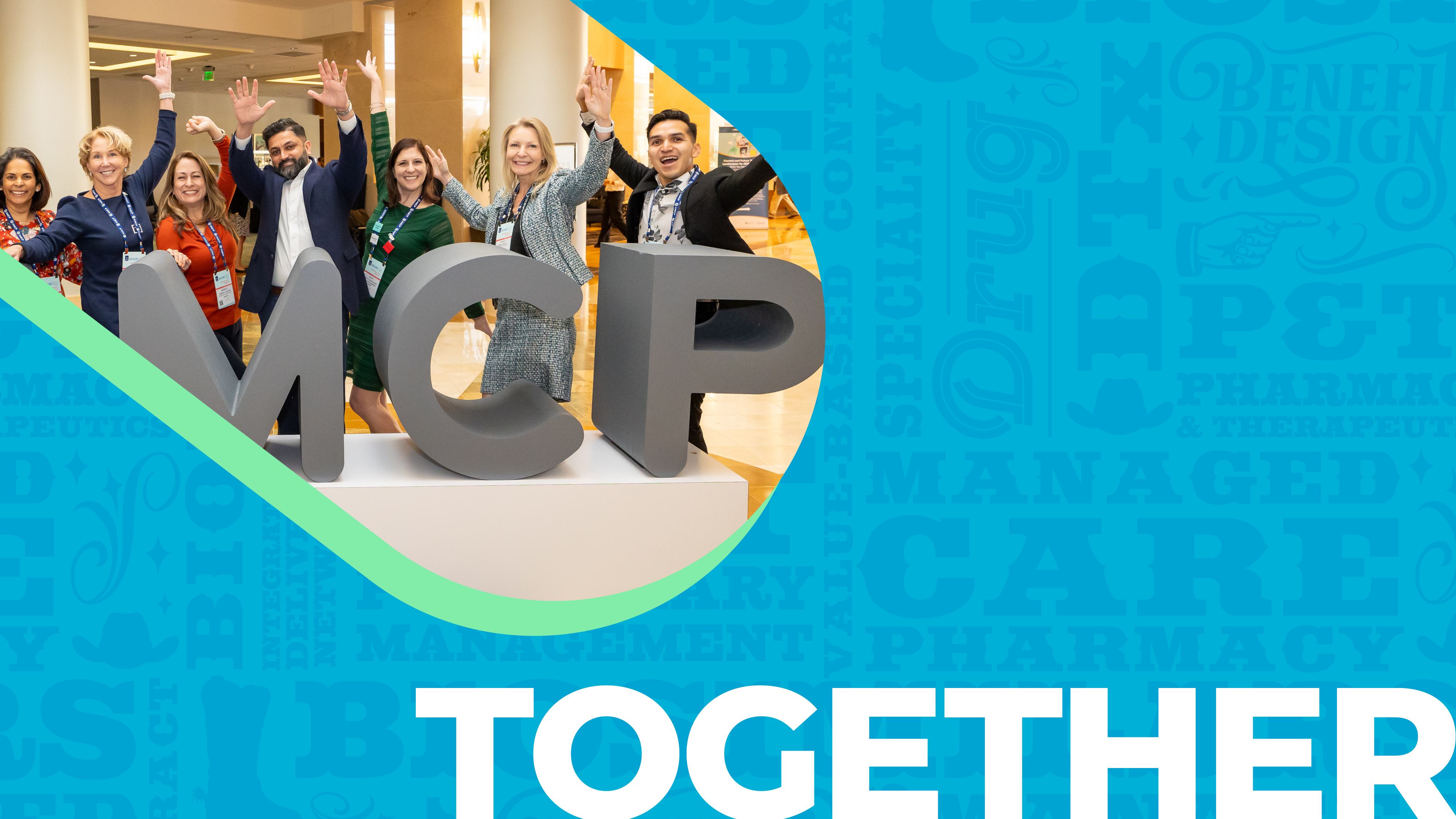 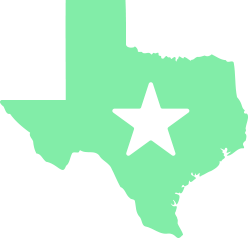 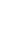 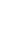 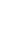 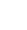 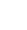 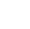 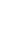 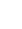 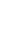 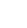 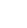 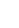 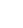 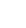 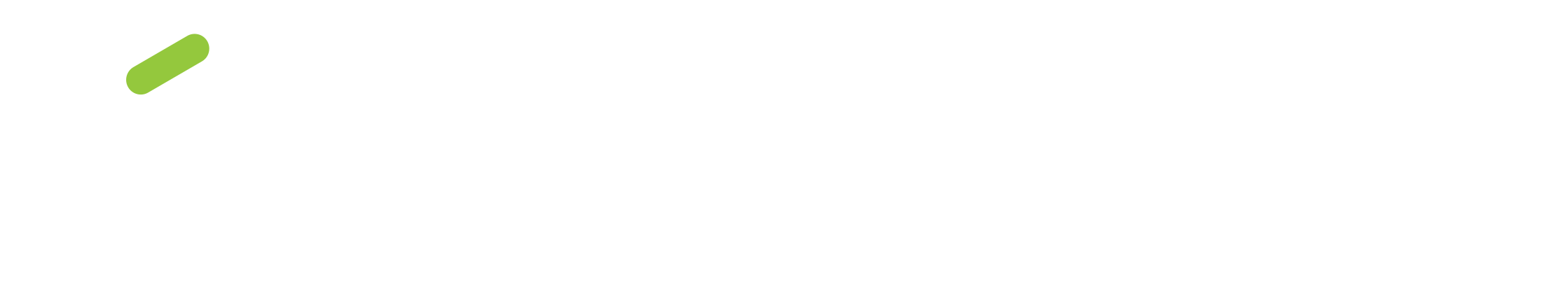 SHAPING THE NEXT ERA OF MANAGED CARE PHARMACY
#AMCP2025 | AMCPANNUAL.ORG
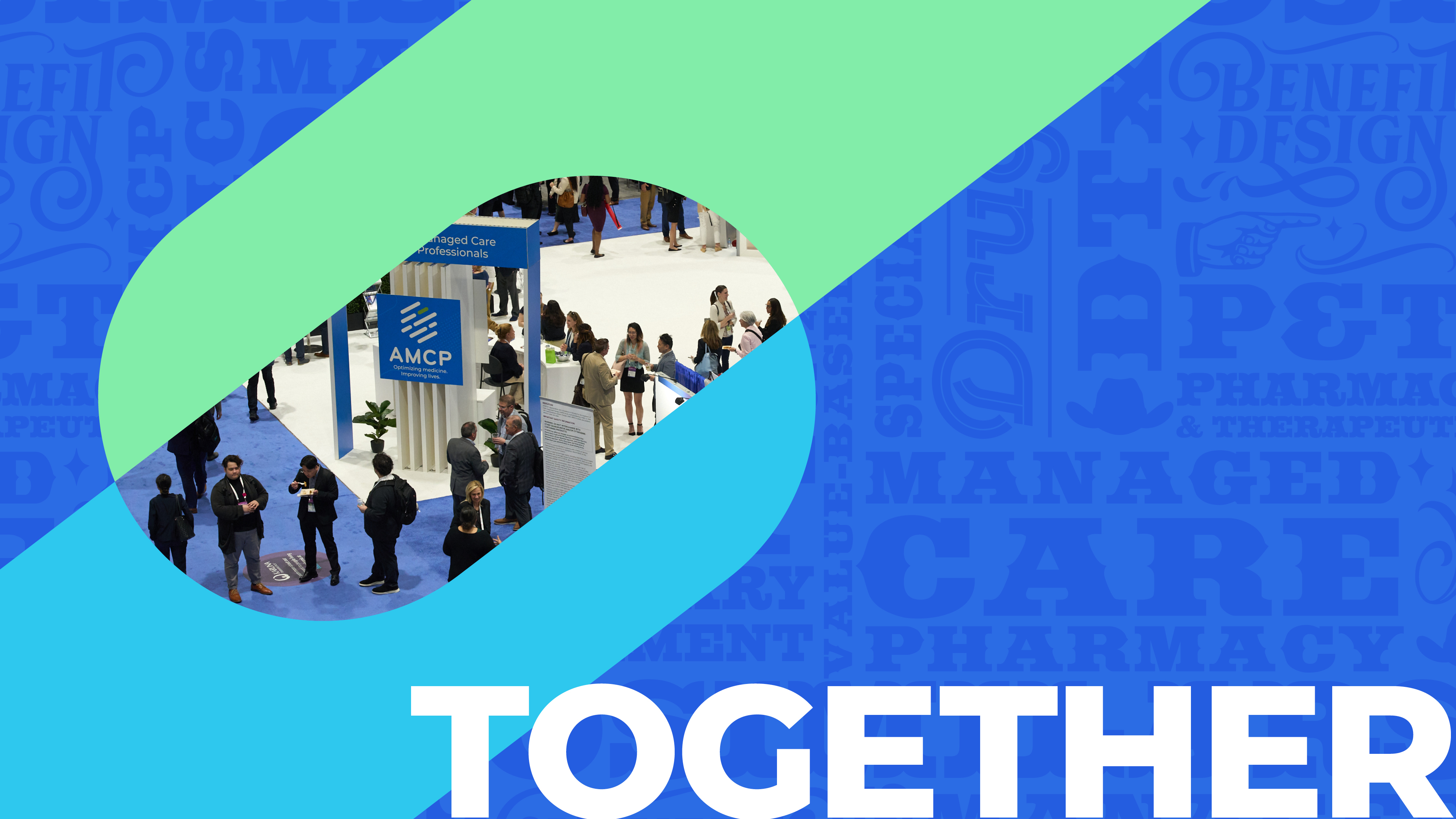 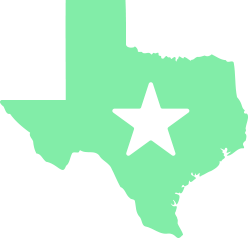 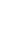 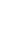 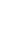 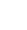 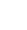 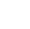 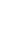 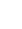 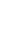 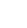 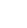 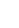 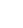 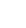 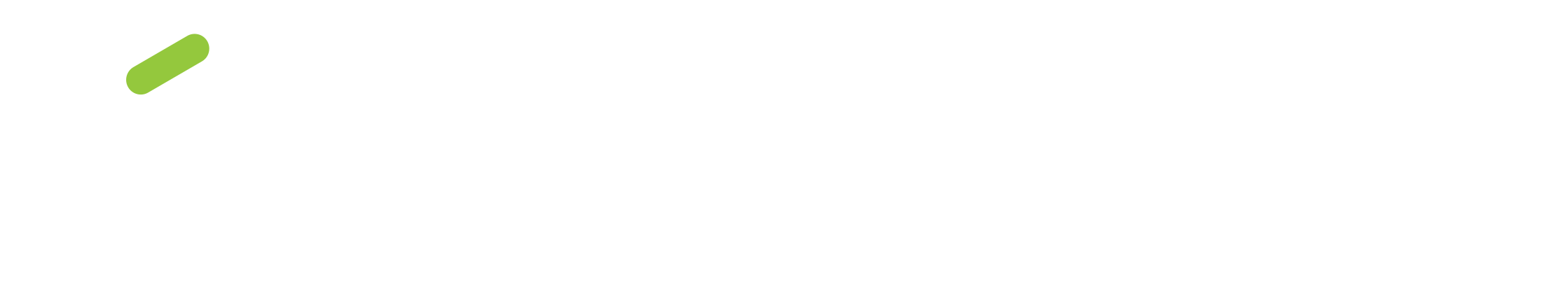 SHAPING THE NEXT ERA OF MANAGED CARE PHARMACY
#AMCP2025 | AMCPANNUAL.ORG
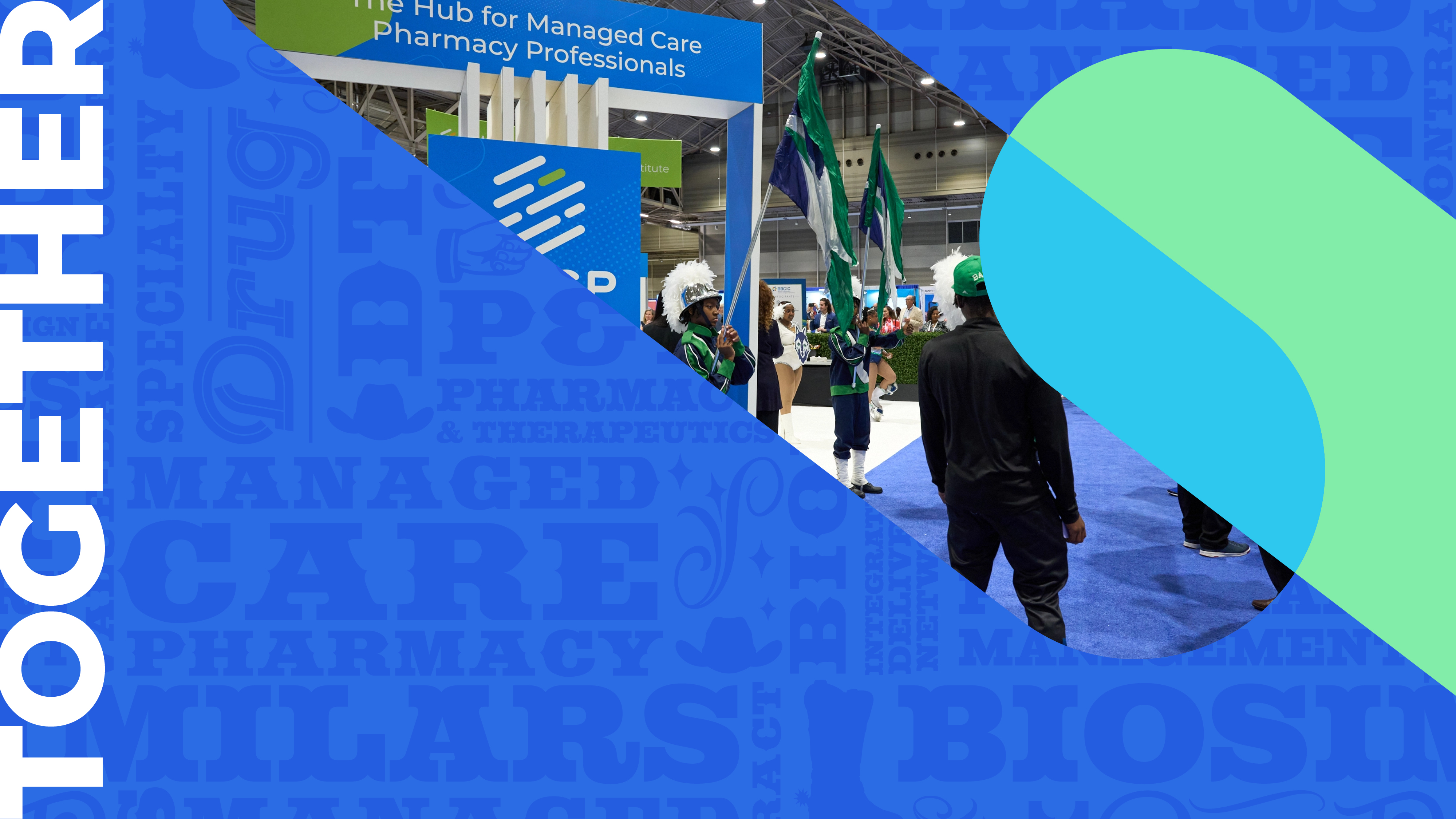 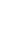 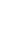 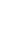 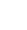 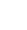 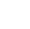 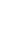 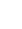 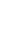 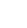 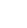 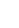 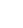 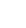 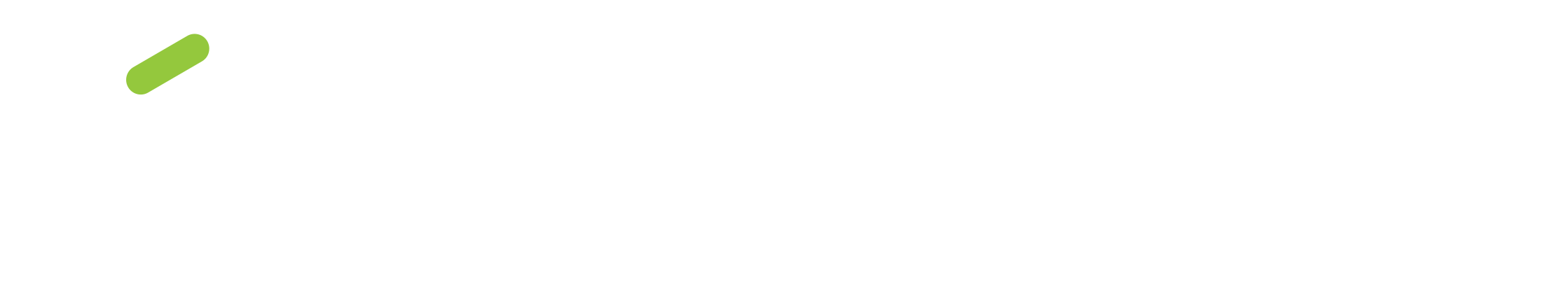 SHAPING THE NEXT ERA OF MANAGED CARE PHARMACY
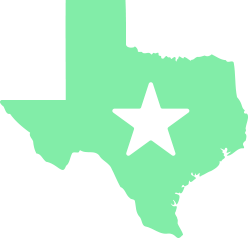